Trosbekendelsen 
i billeder
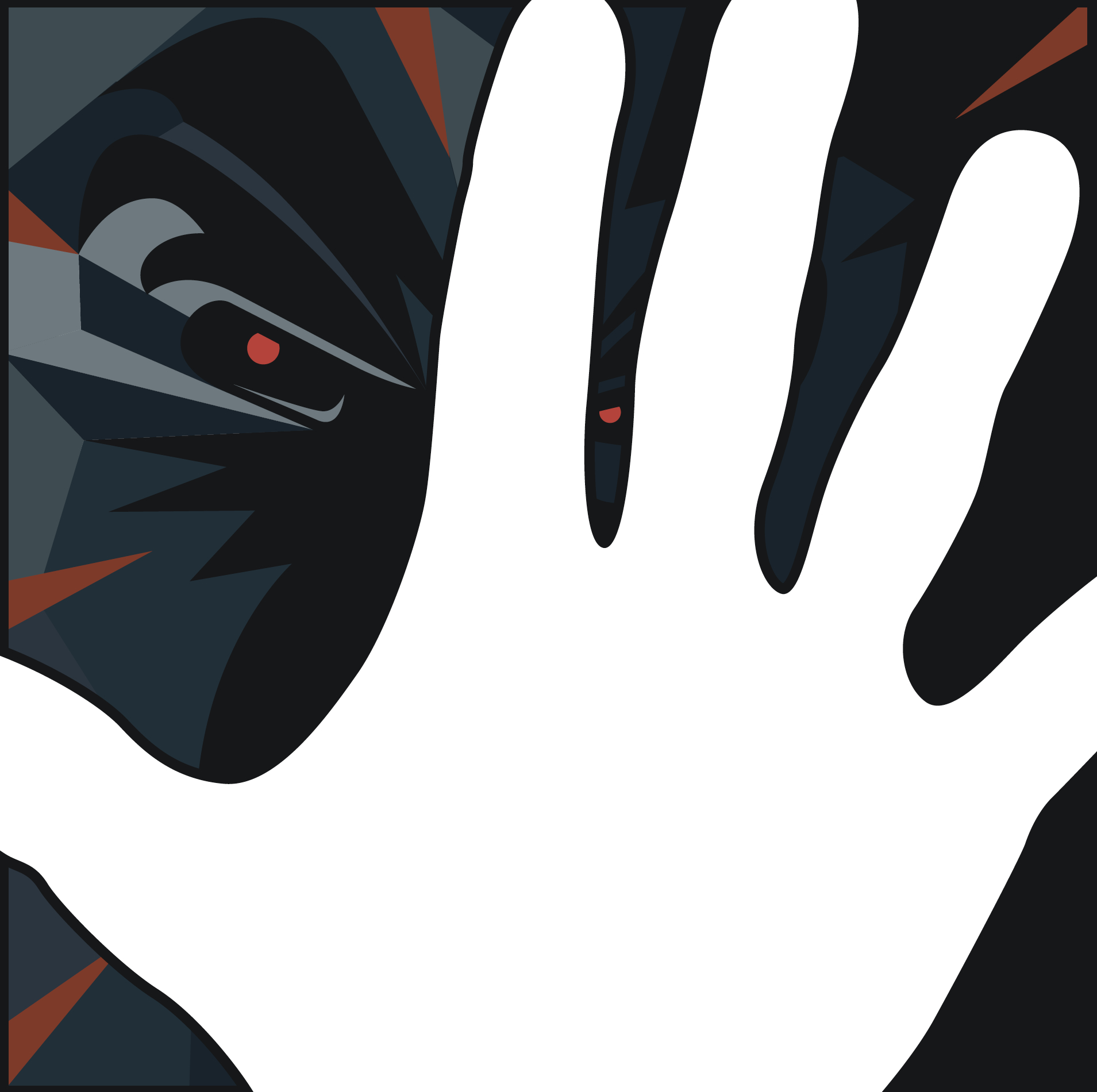 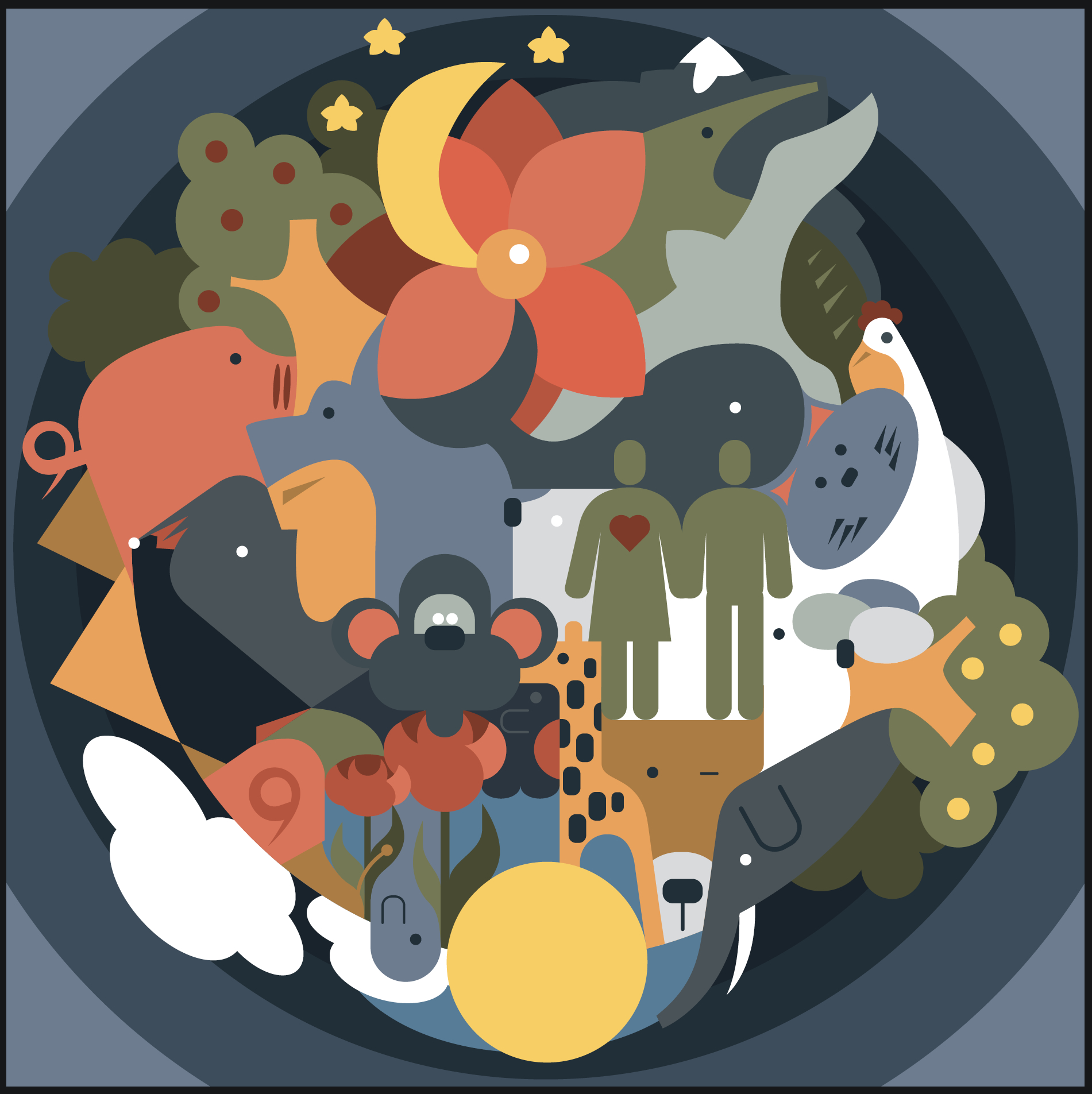 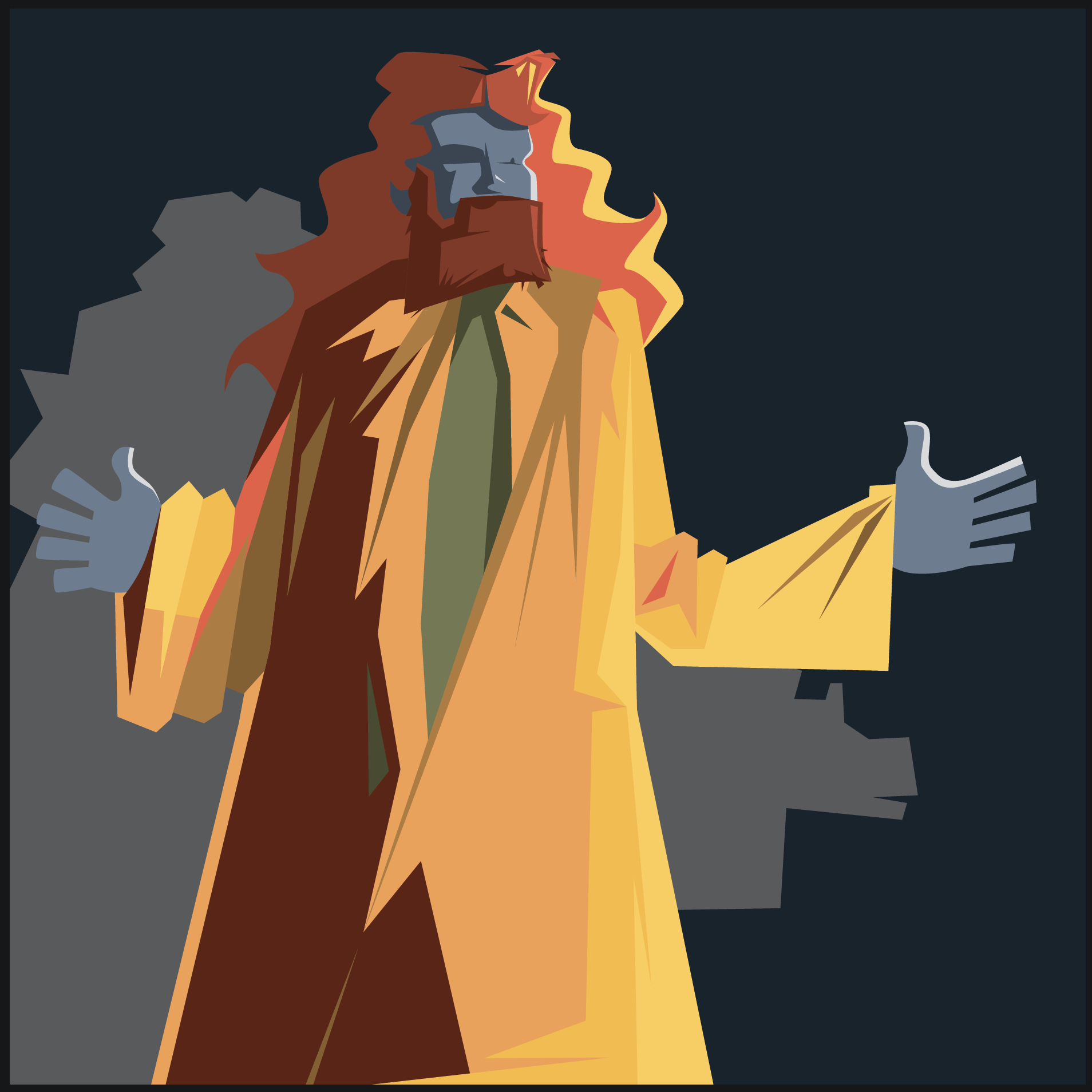 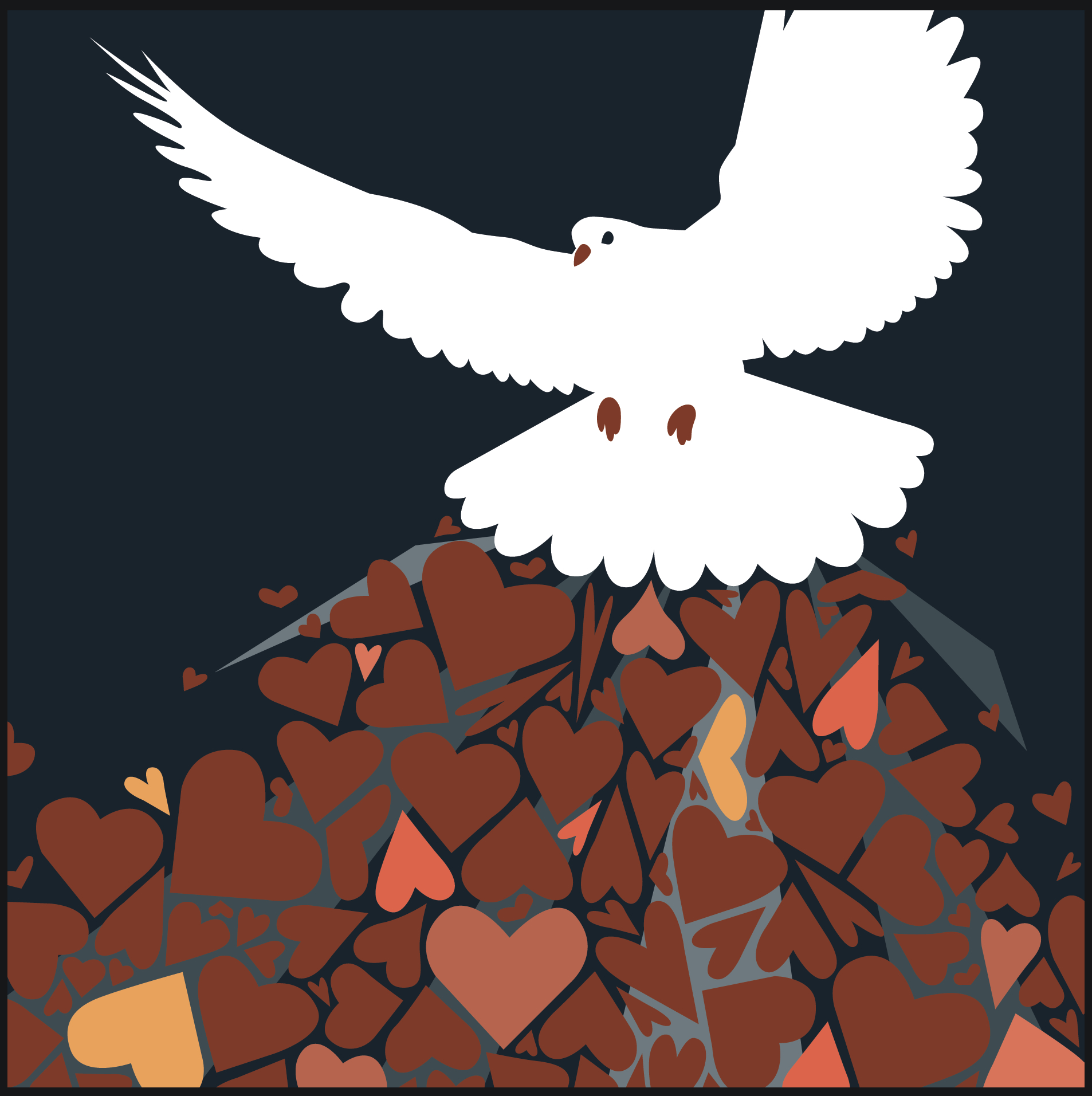 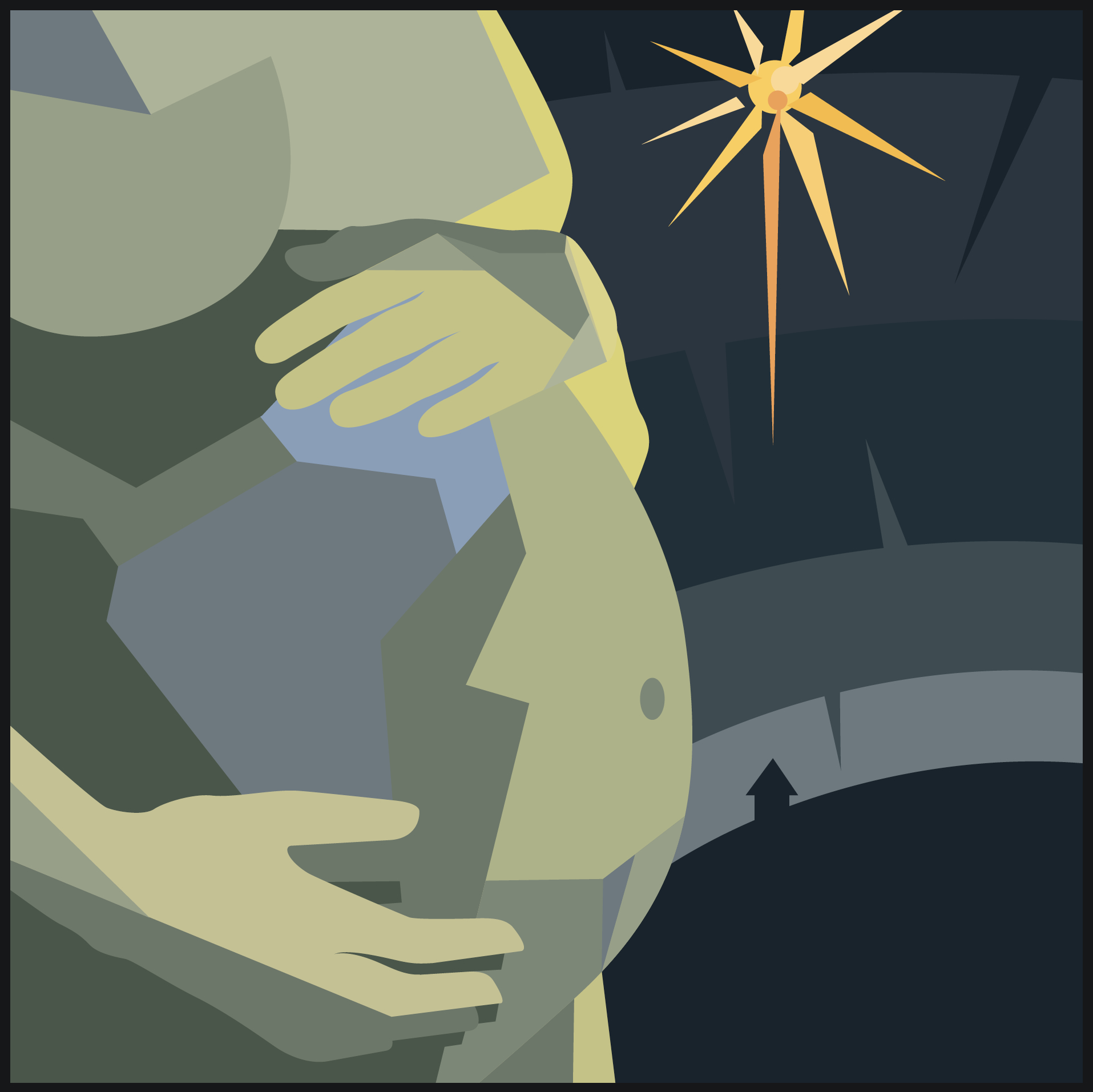 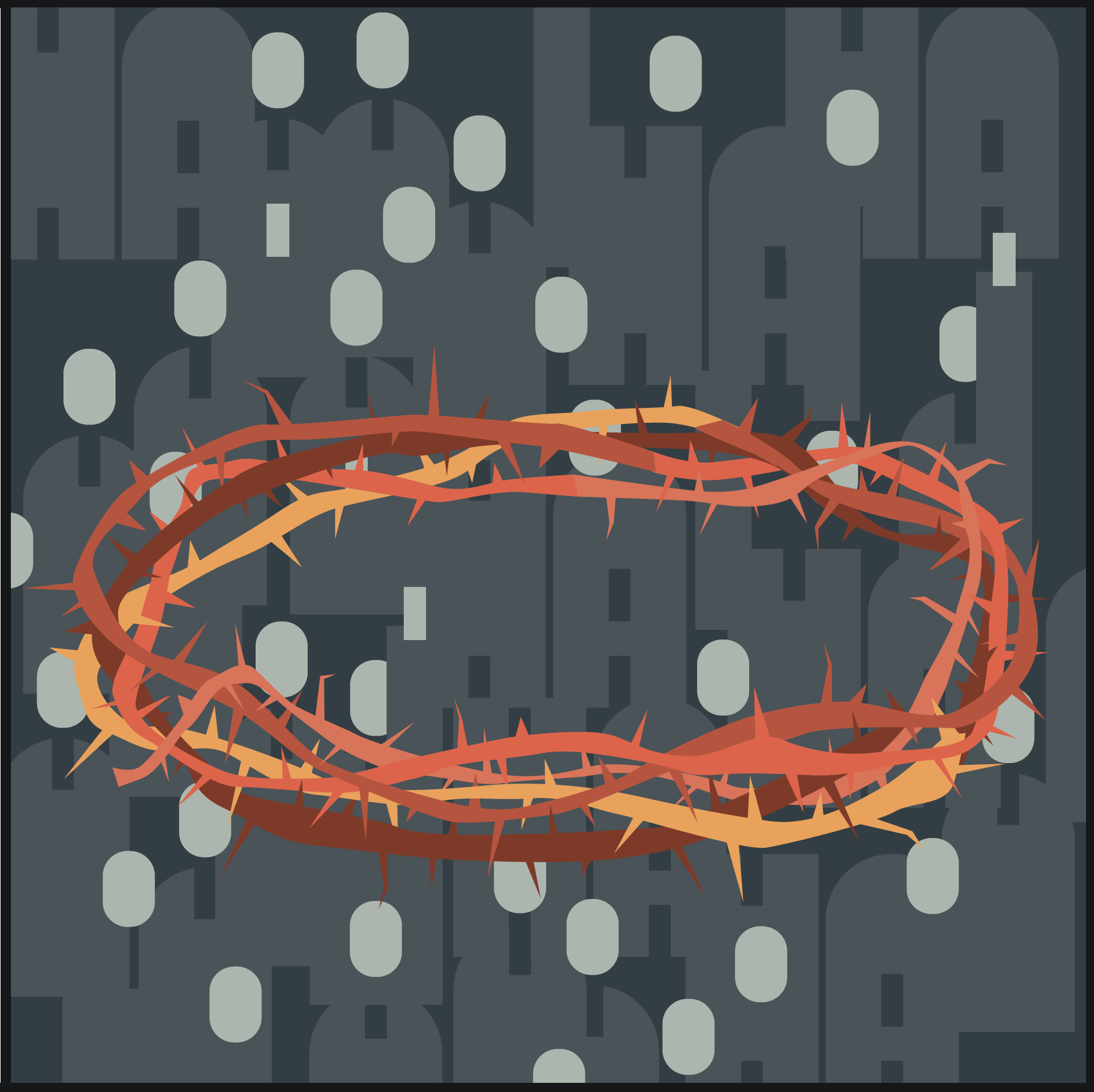 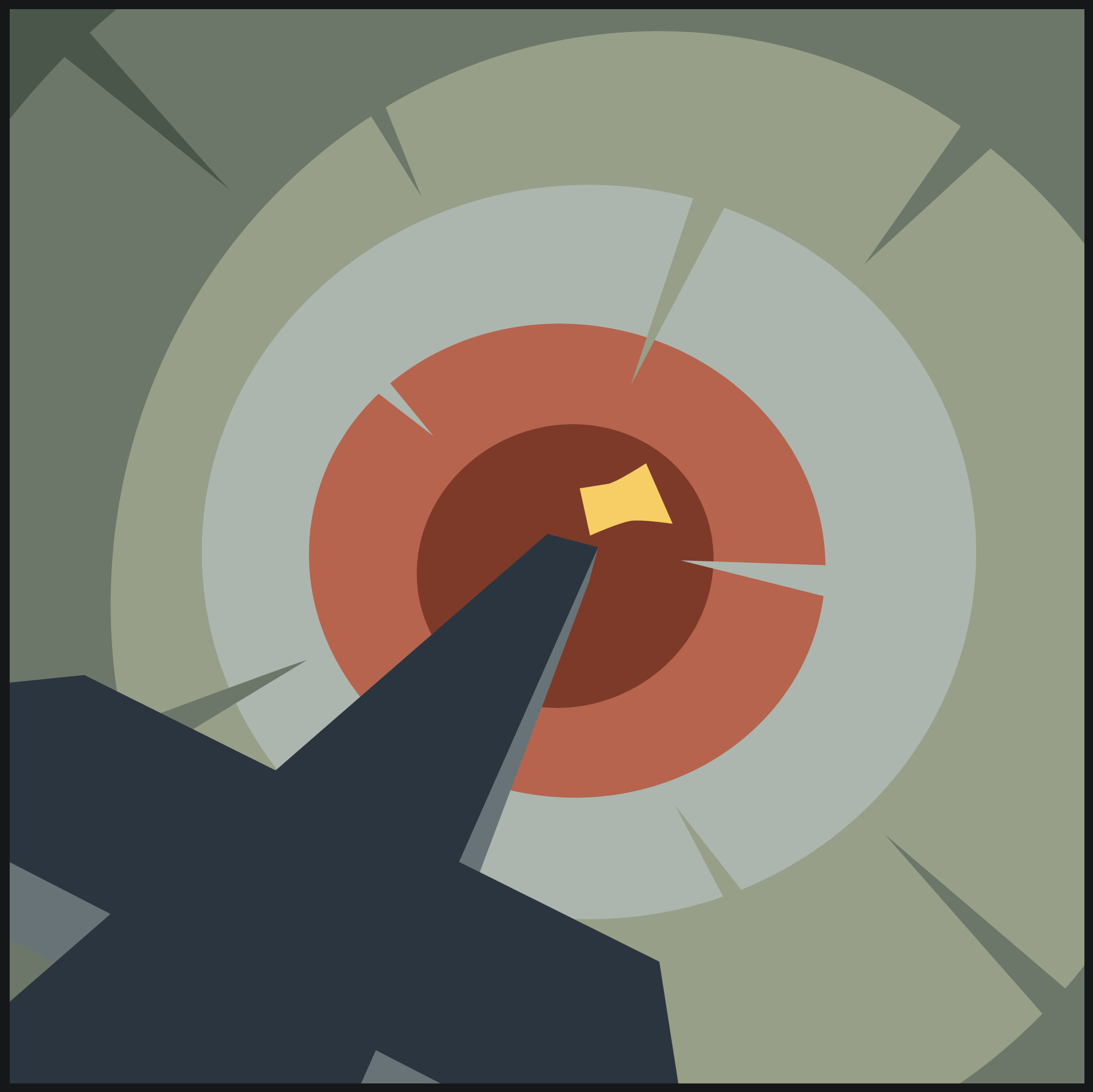 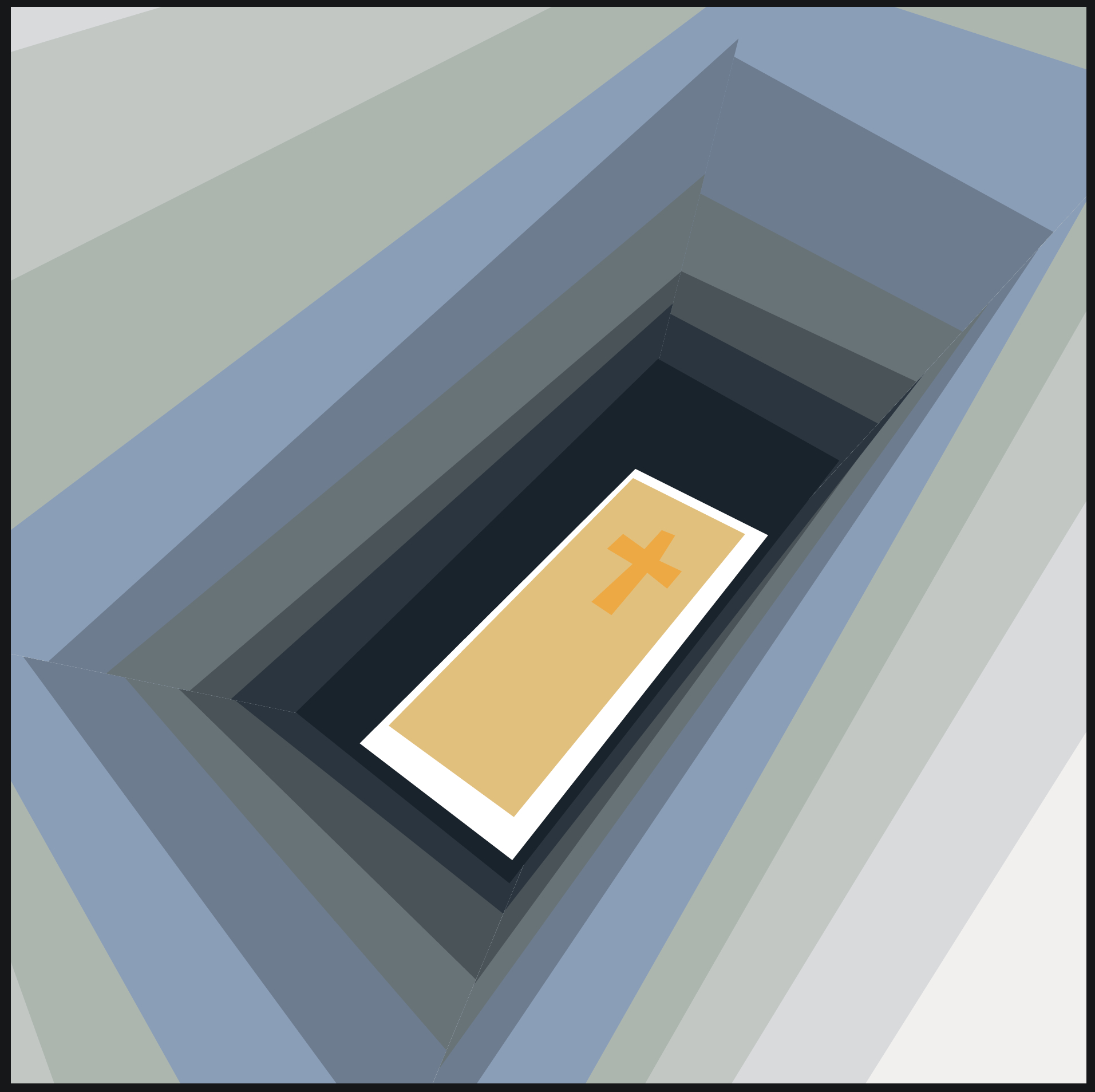 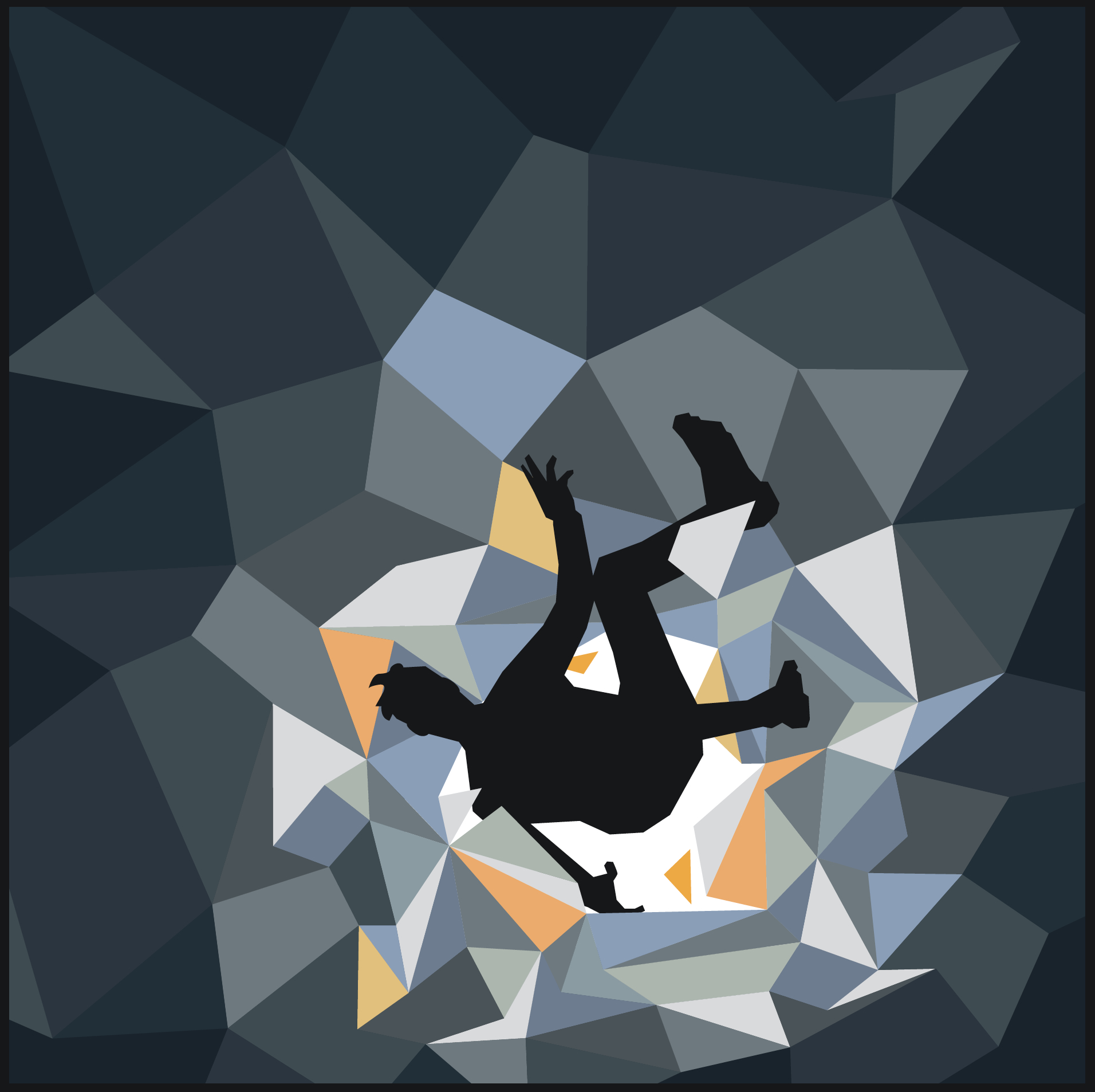 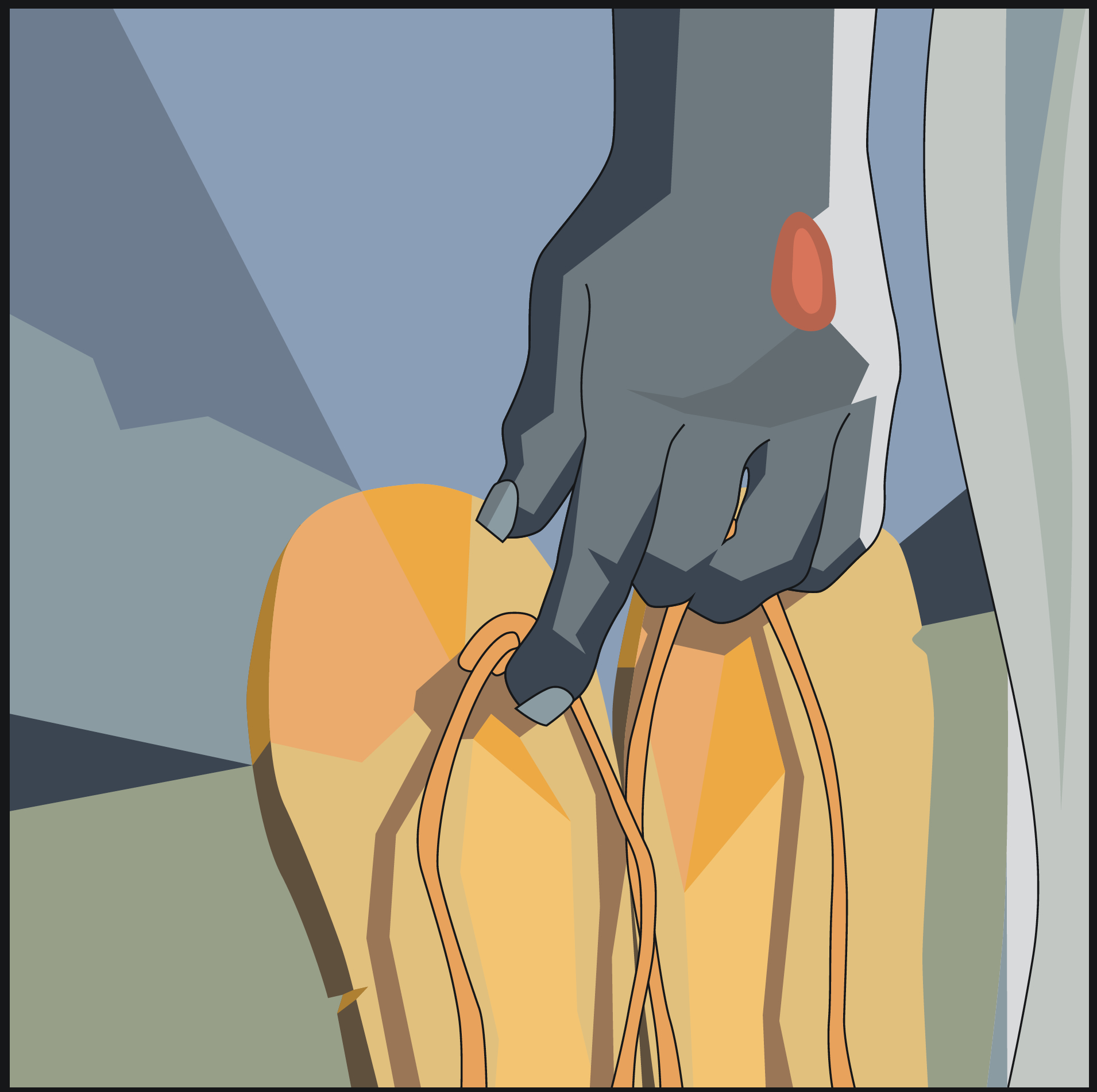 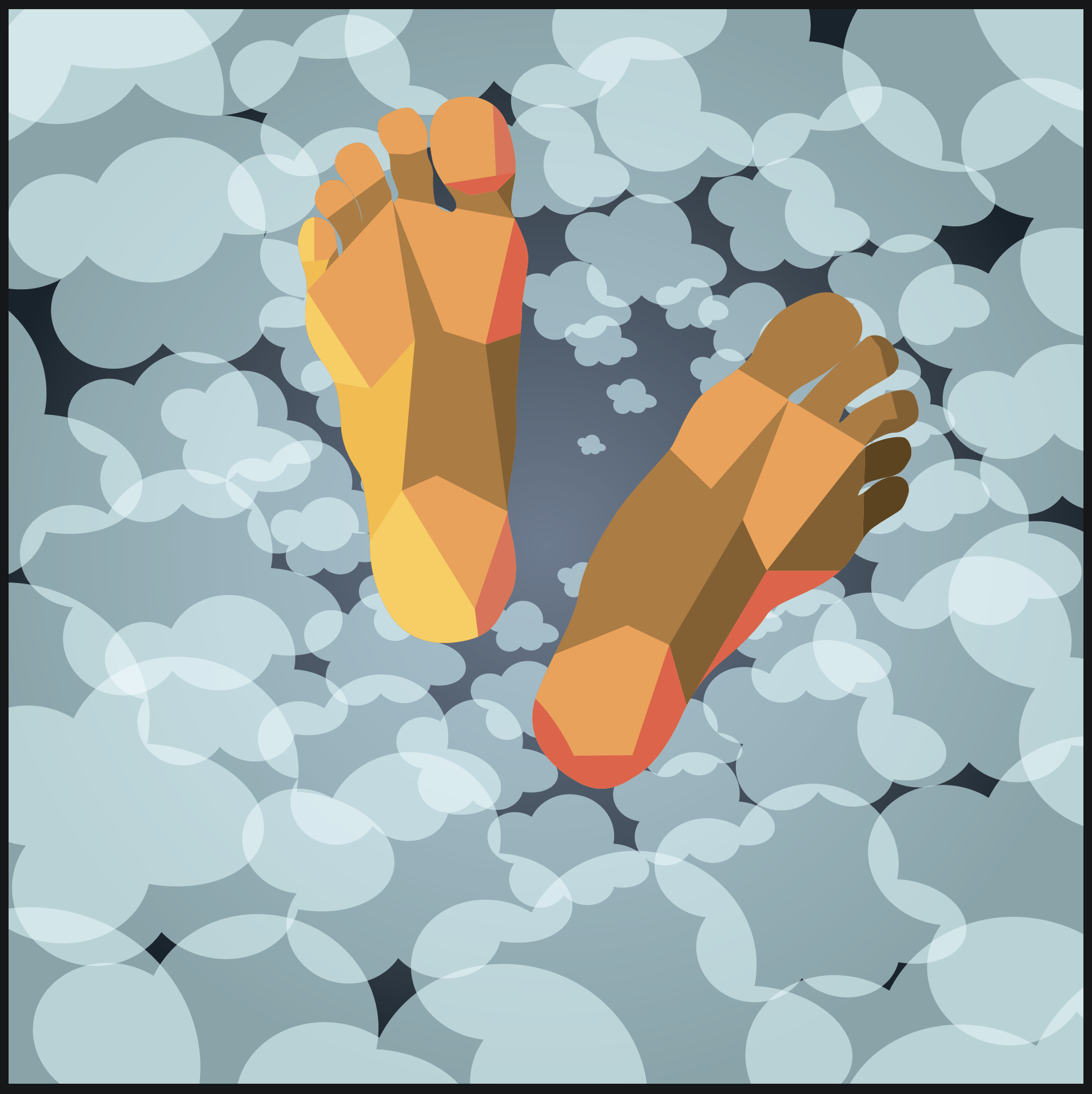 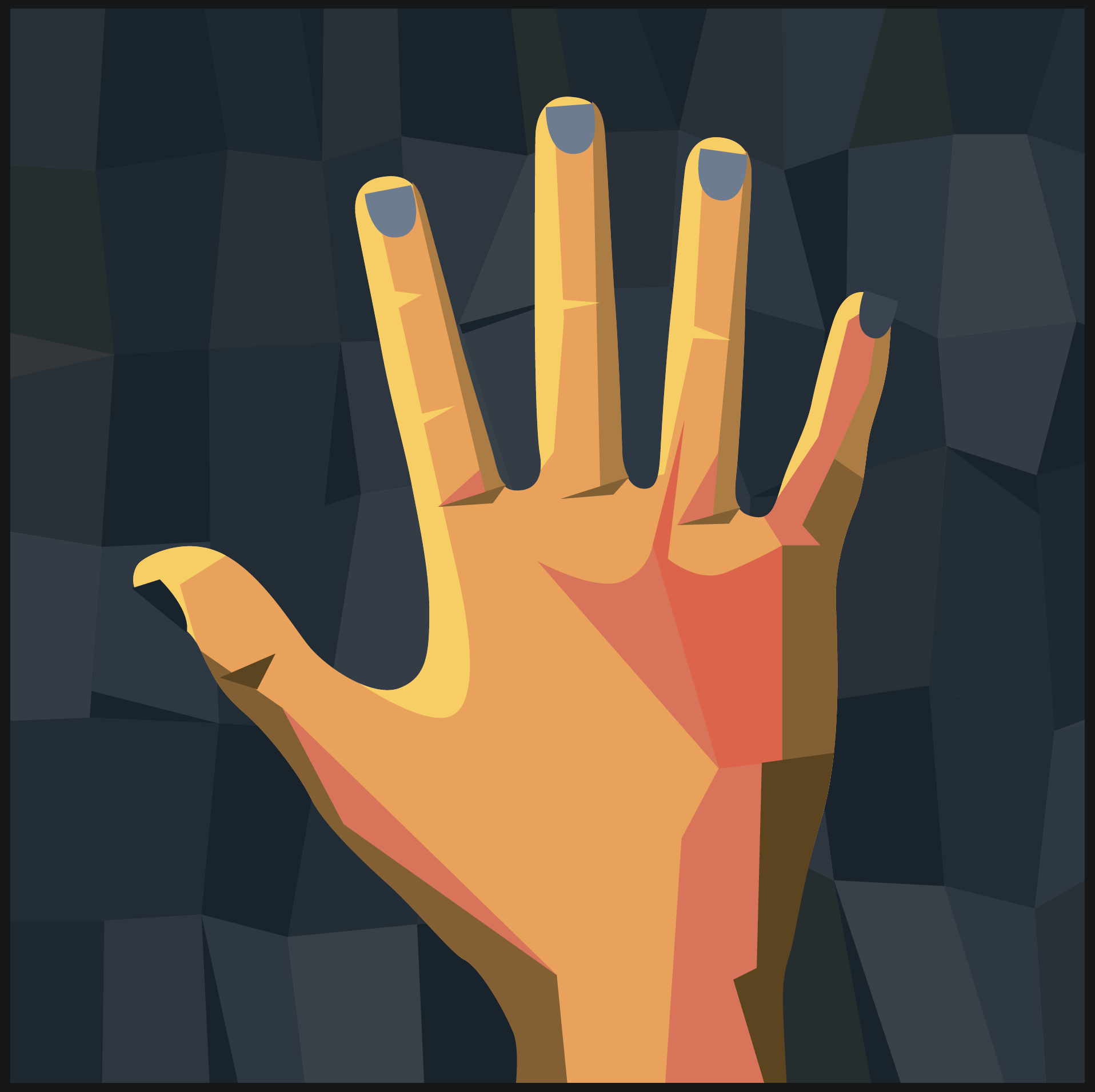 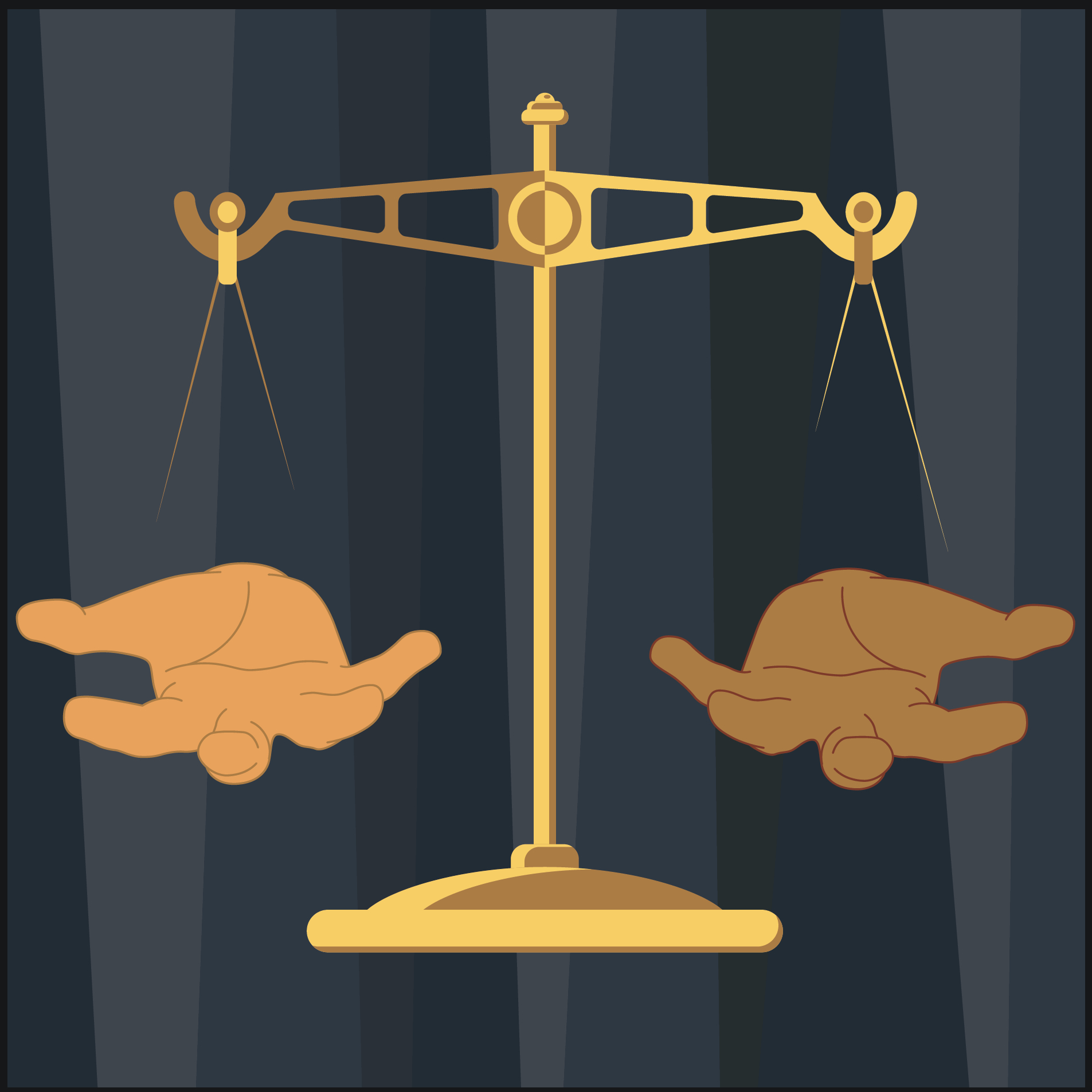 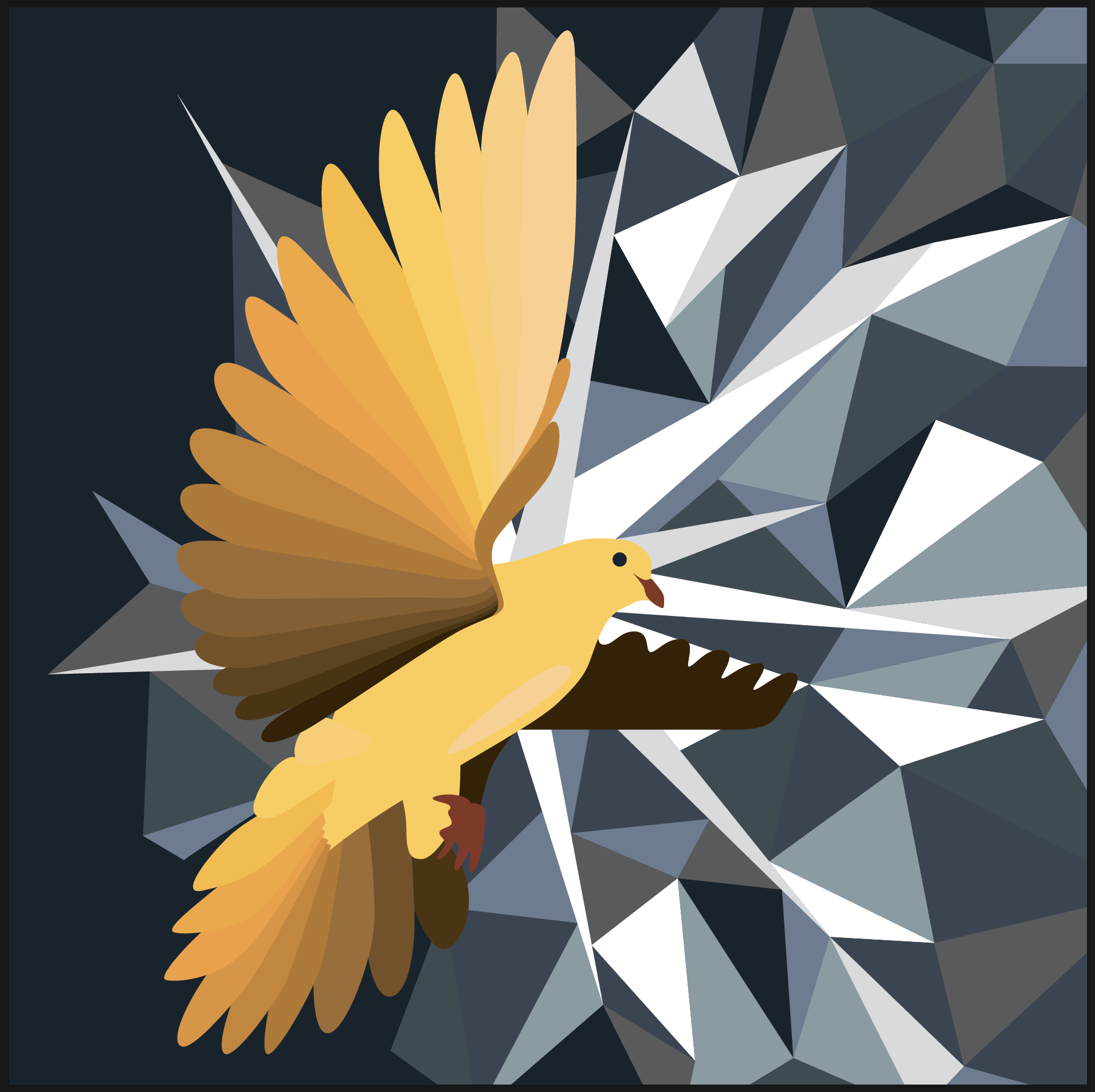 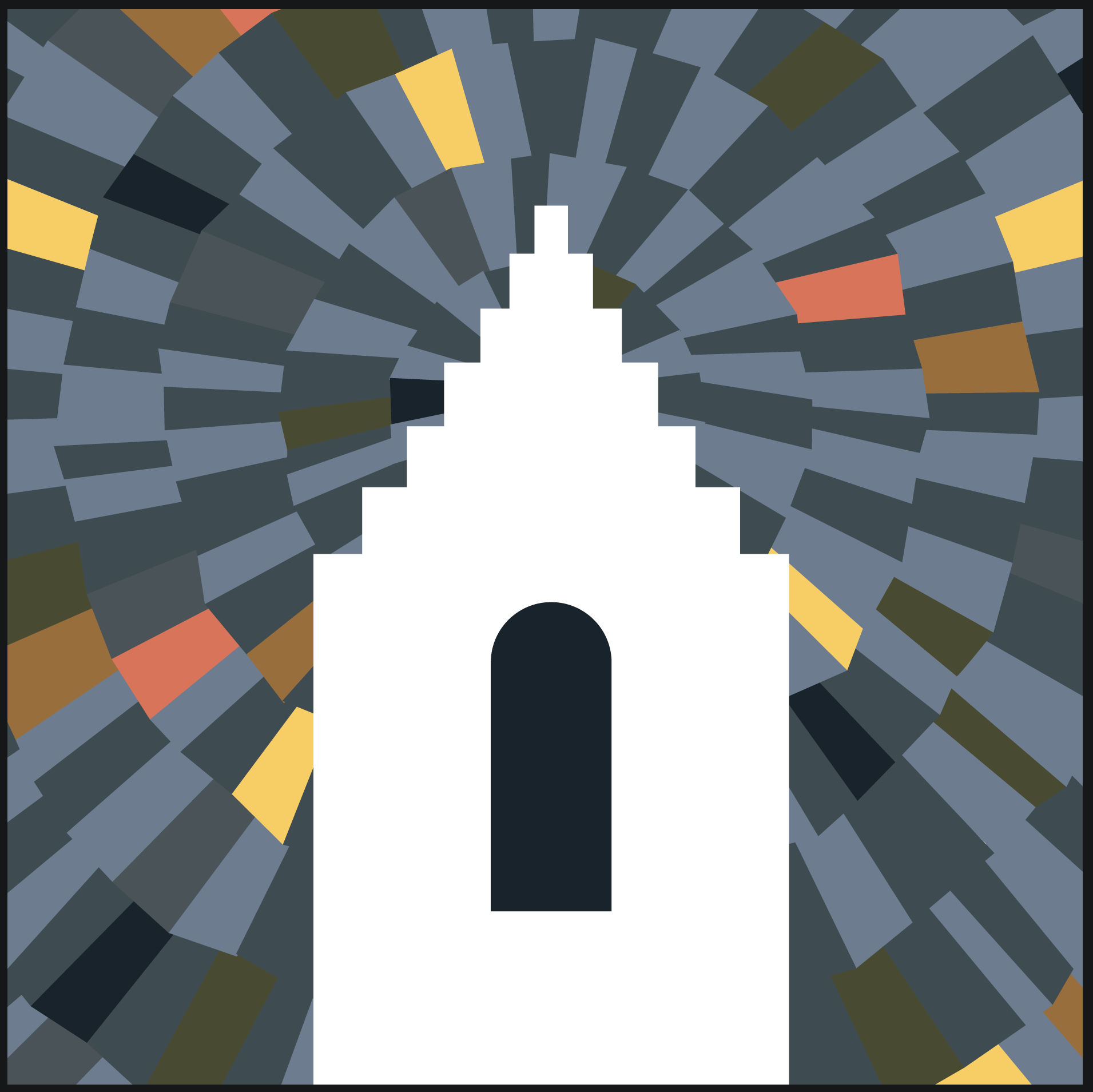 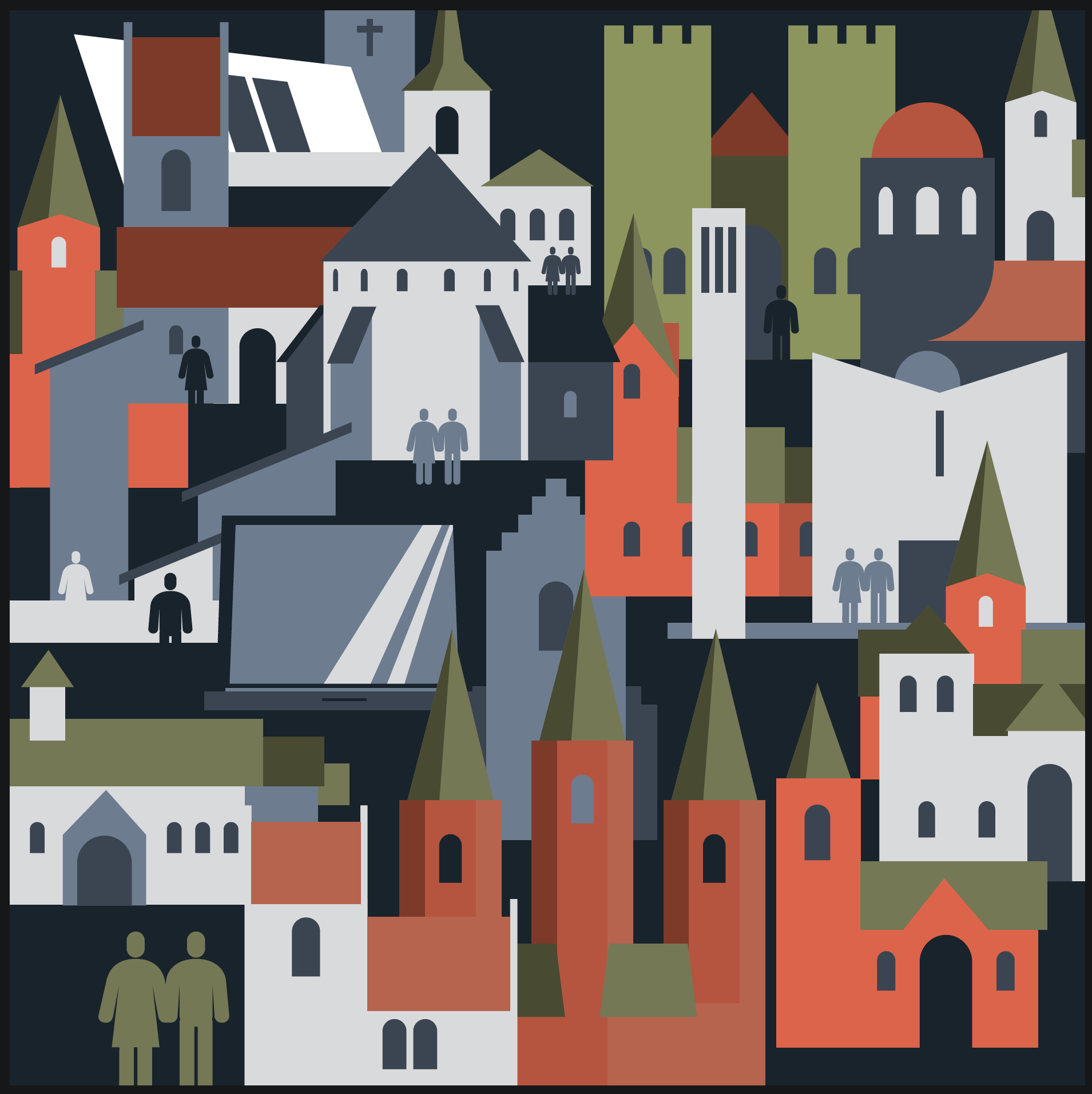 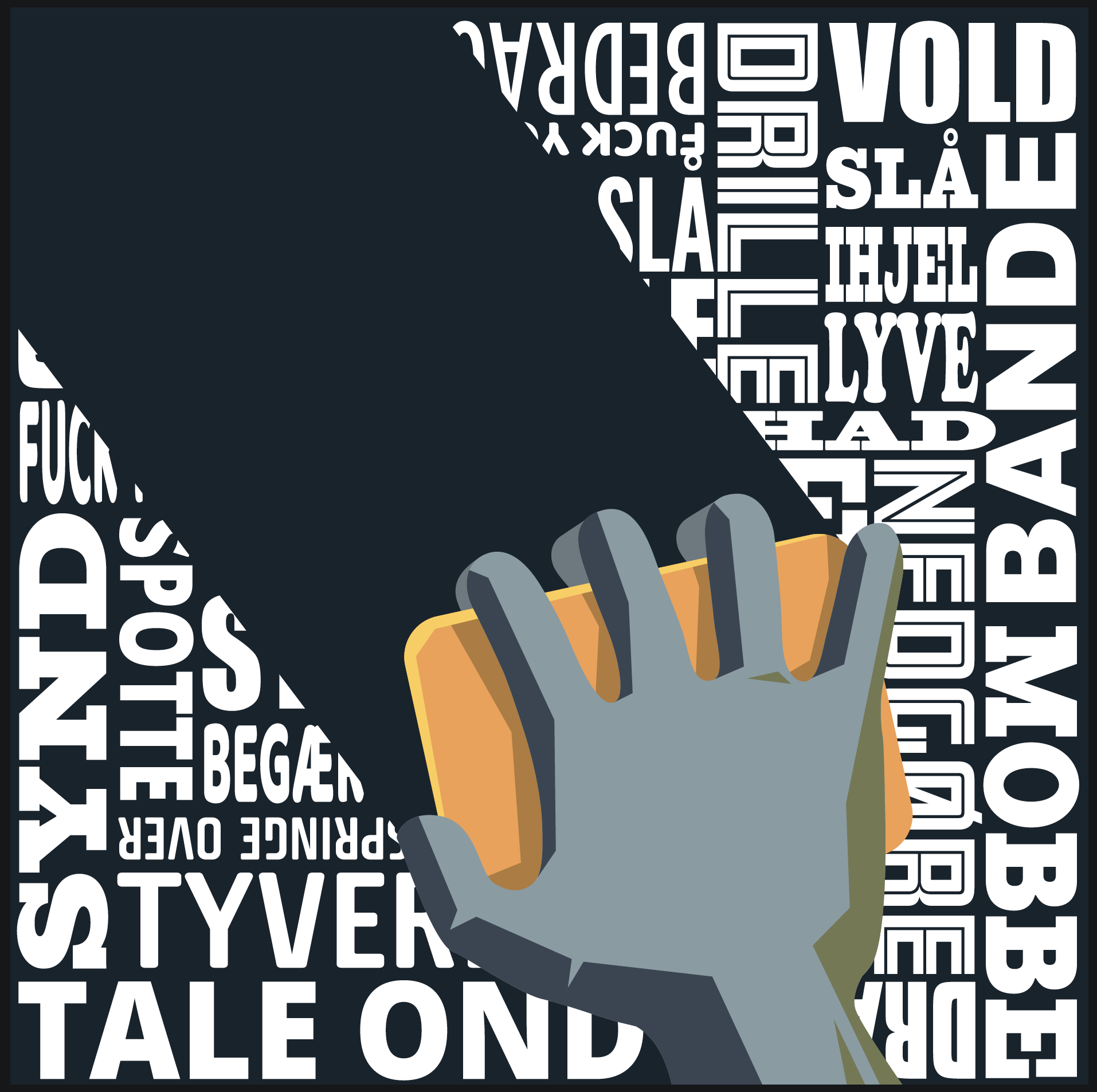 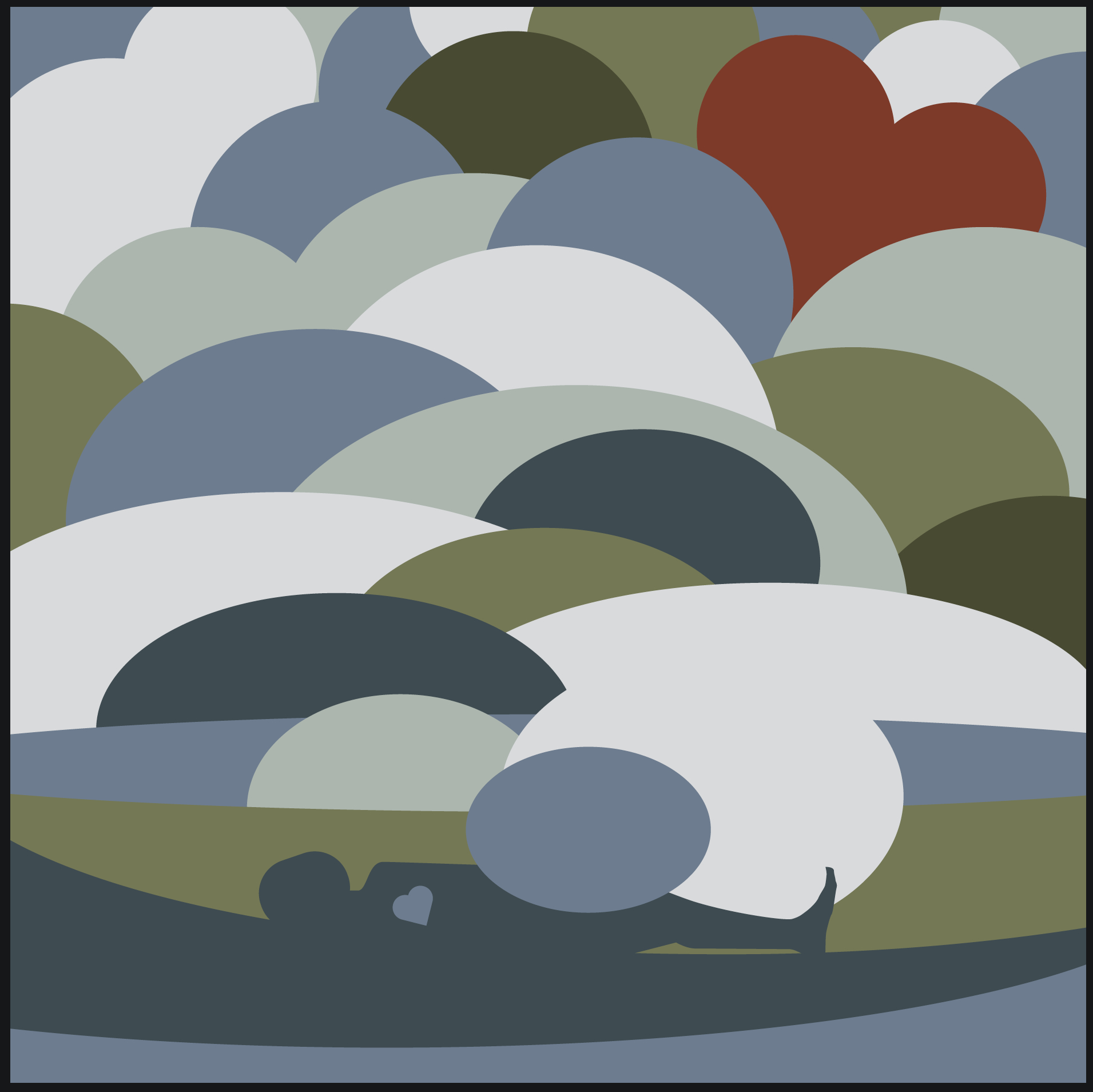 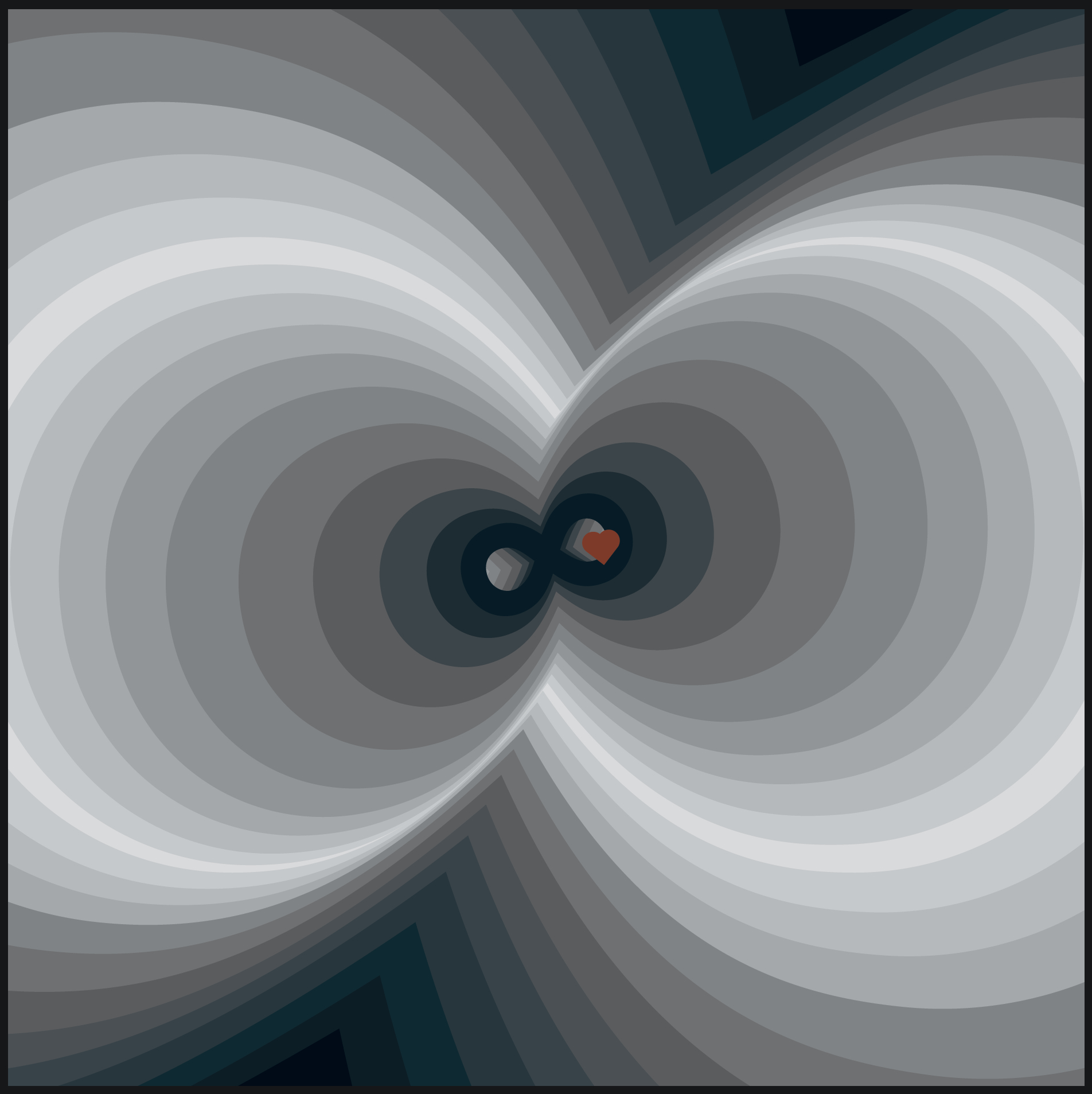 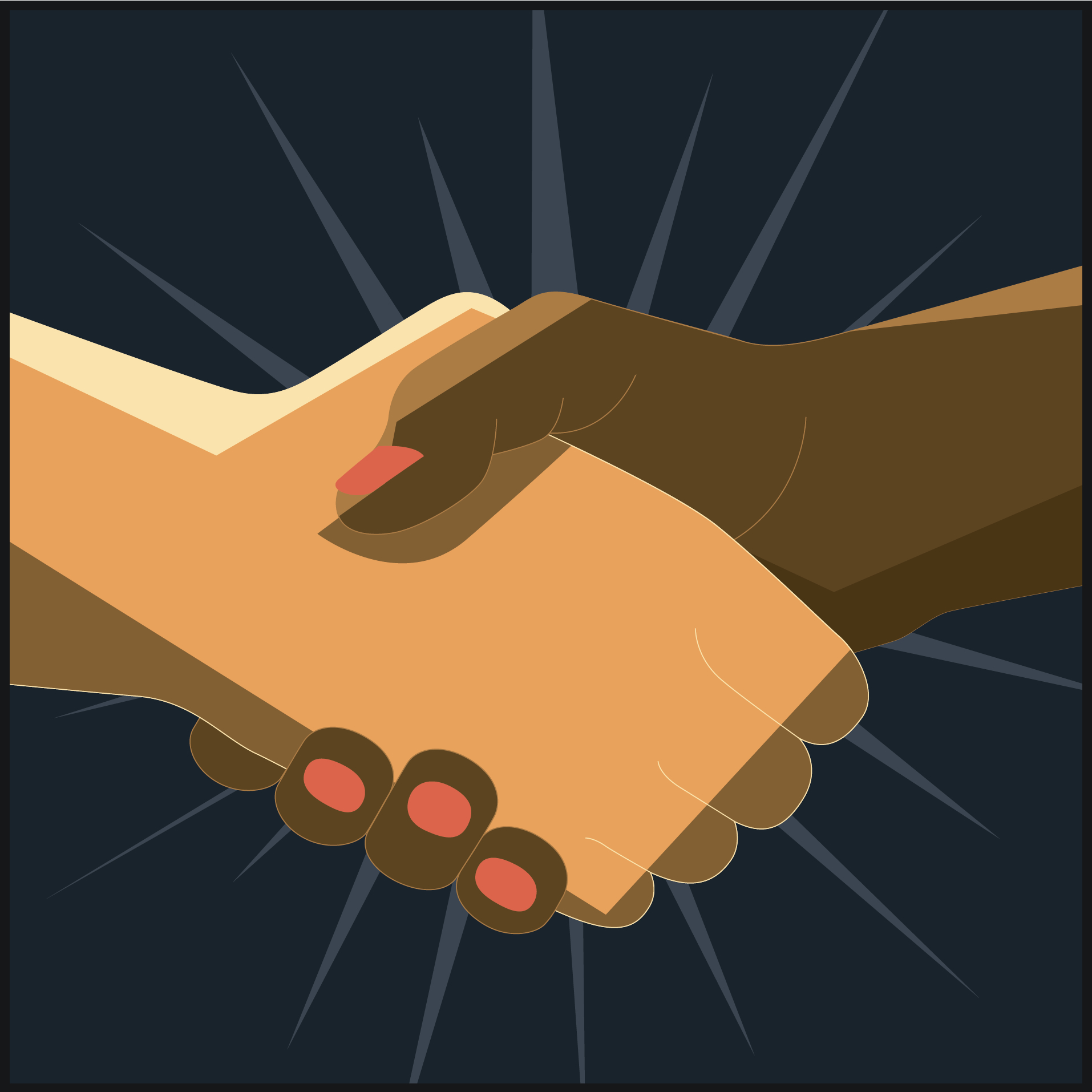